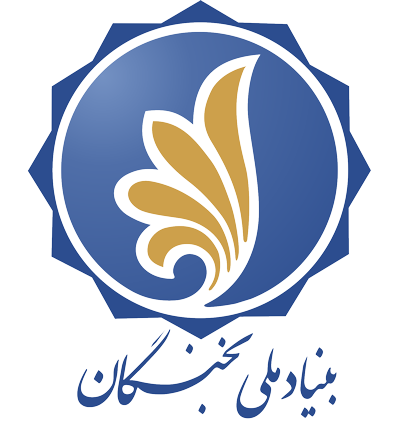 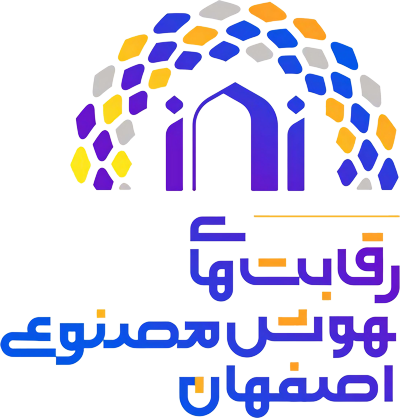 اولین دوره از رقابت‌های هوش مصنوعی اصفهان
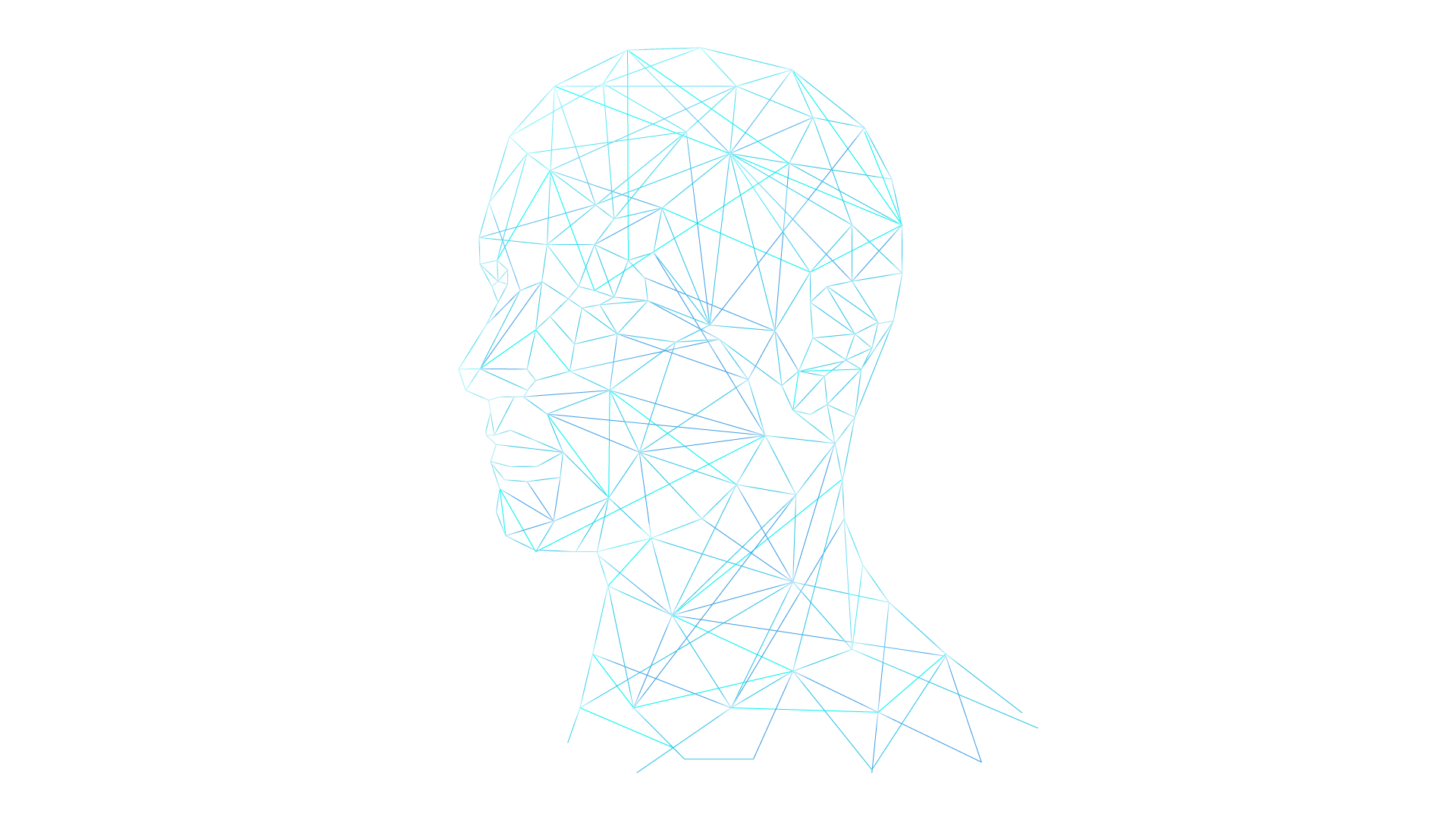 نام و اعضای تیم:
چالش:
صورت مساله
متن
راهکار پیشنهادی
متن
نتایج
متن